ФЕДЕРАЛЬНОЕ ГОСУДАРСТВЕННОЕ БЮДЖЕТНОЕ ОБРАЗОВАТЕЛЬНОЕ УЧРЕЖДЕНИЕ ВЫСШЕГО ОБРАЗОВАНИЯ «КРАСНОЯРСКИЙ ГОСУДАРСТВЕННЫЙ МЕДИЦИНСКИЙ УНИВЕРСИТЕТ ИМ. ПРОФ. В.Ф. ВОЙНО ЯСЕНЕЦКОГО» МИНИСТЕРСТВА ЗДРАВООХРАНЕНИЯ РОССИЙСКОЙ ФЕДЕРАЦИИФАРМАЦЕВТИЧЕСКИЙ КОЛЛЕДЖОрганизация рабочего места по приему рецептов и отпуску  готовых лекарственных препаратов.
Выполнила: студентка 228гр. Савельева  А. С.
Преподаватель: Казакова Е. Н.
Организация рабочего места по приему рецептов и отпуску лекарств
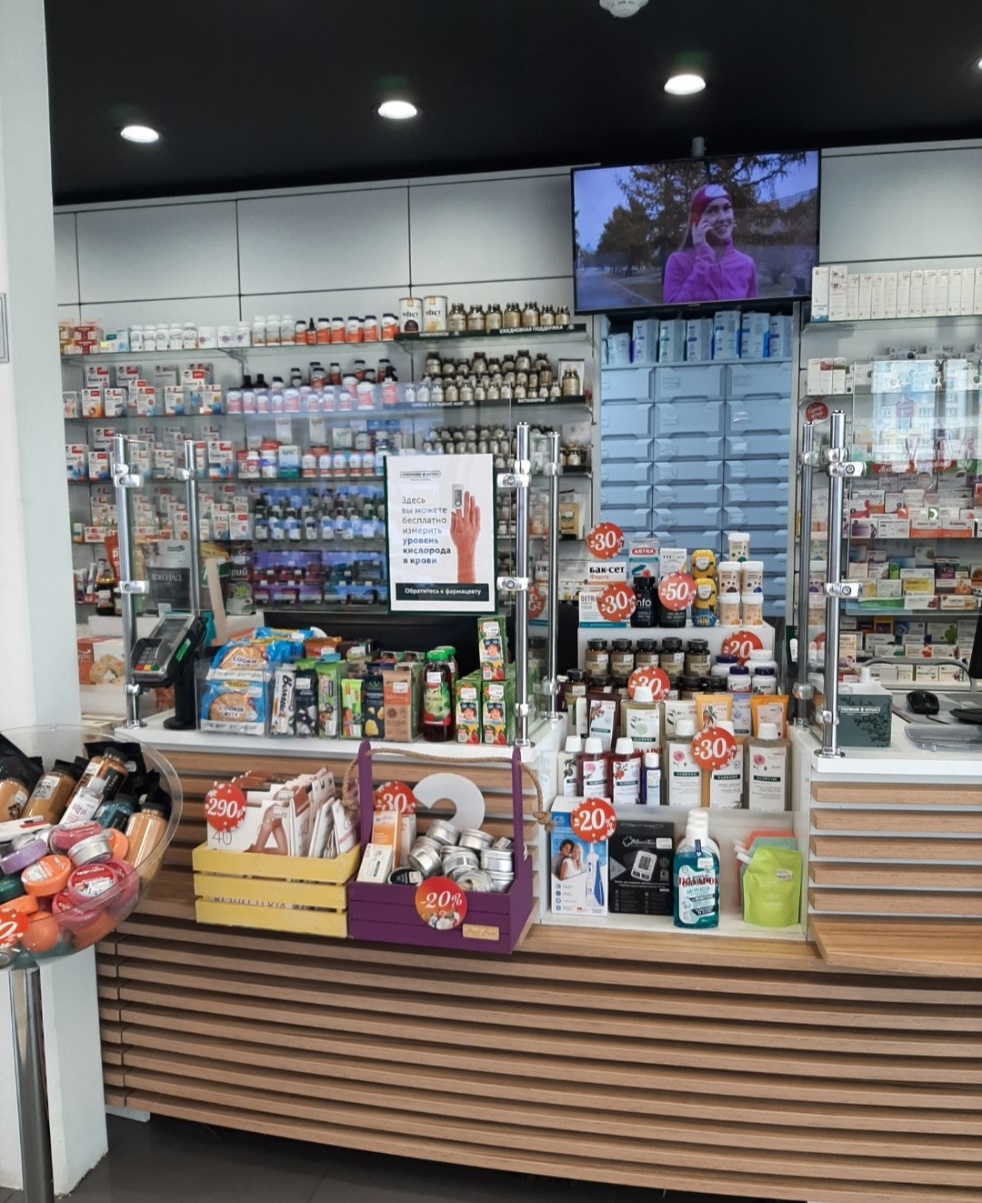 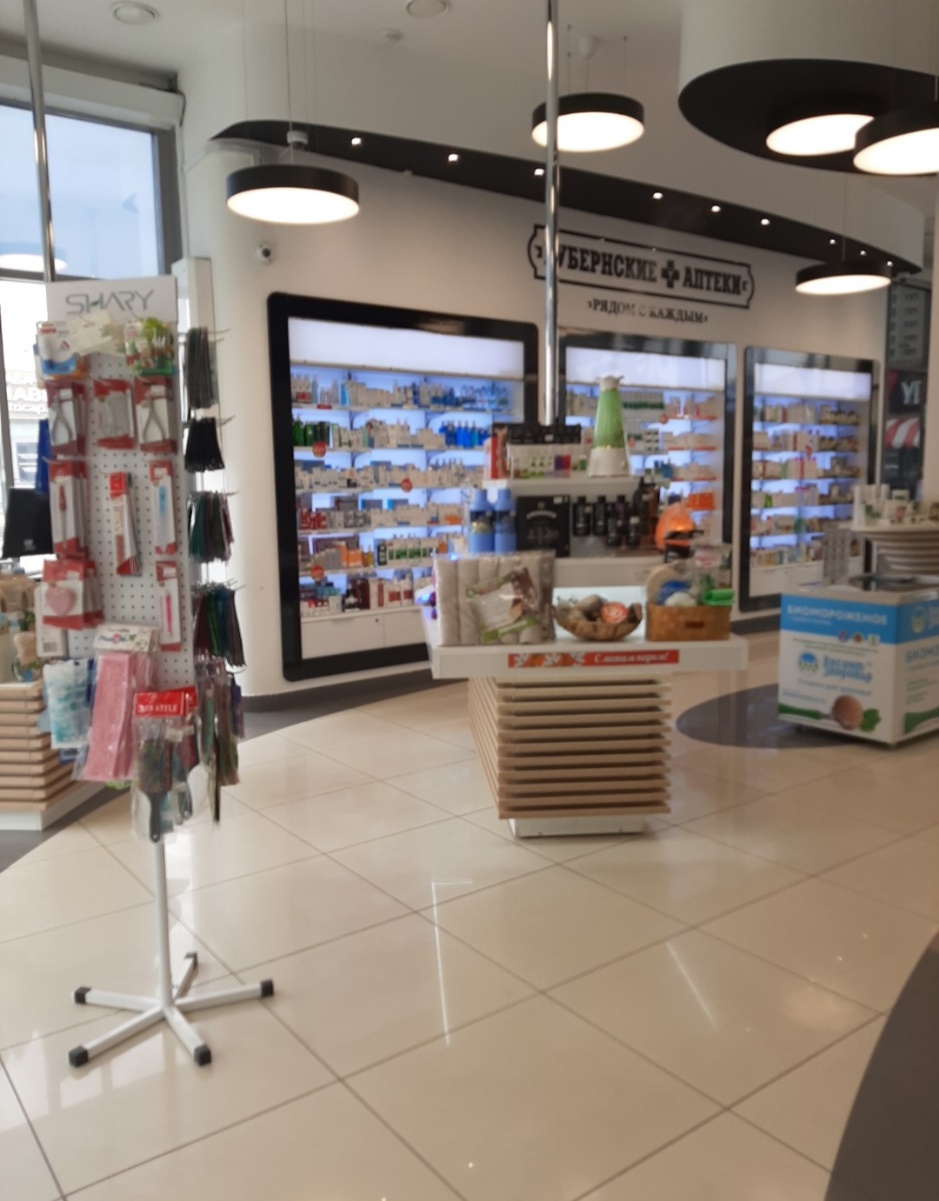 Рабочее место организуется в торговом зале аптеки. Площади отдела, имеющееся оборудование и оснащение соответствуют действующим строительным нормам.Аптека с открытой выкладкой,покупатель самостоятельно может выбрать себе БАД,косметику,питаниеРабочее место по приему рецептов и отпуску лекарств изолировано от посетителей
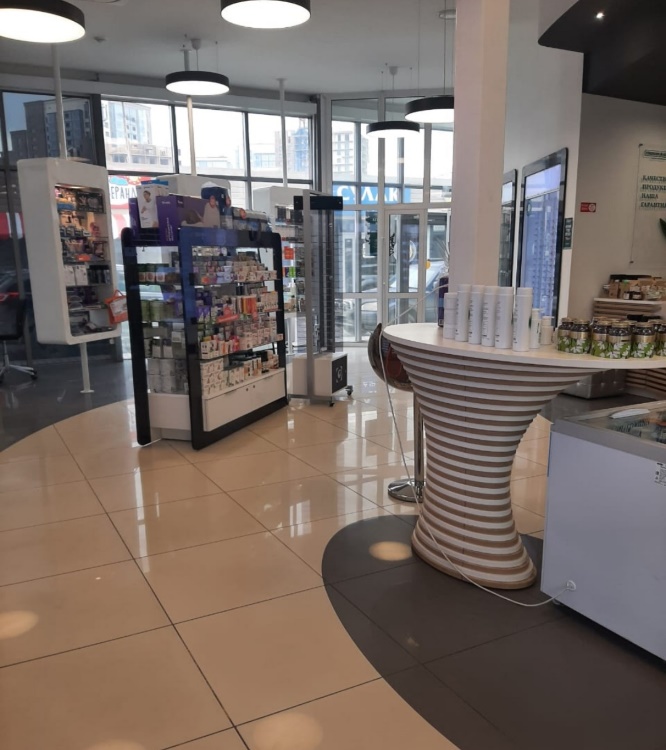 Рабочее место фармацевта
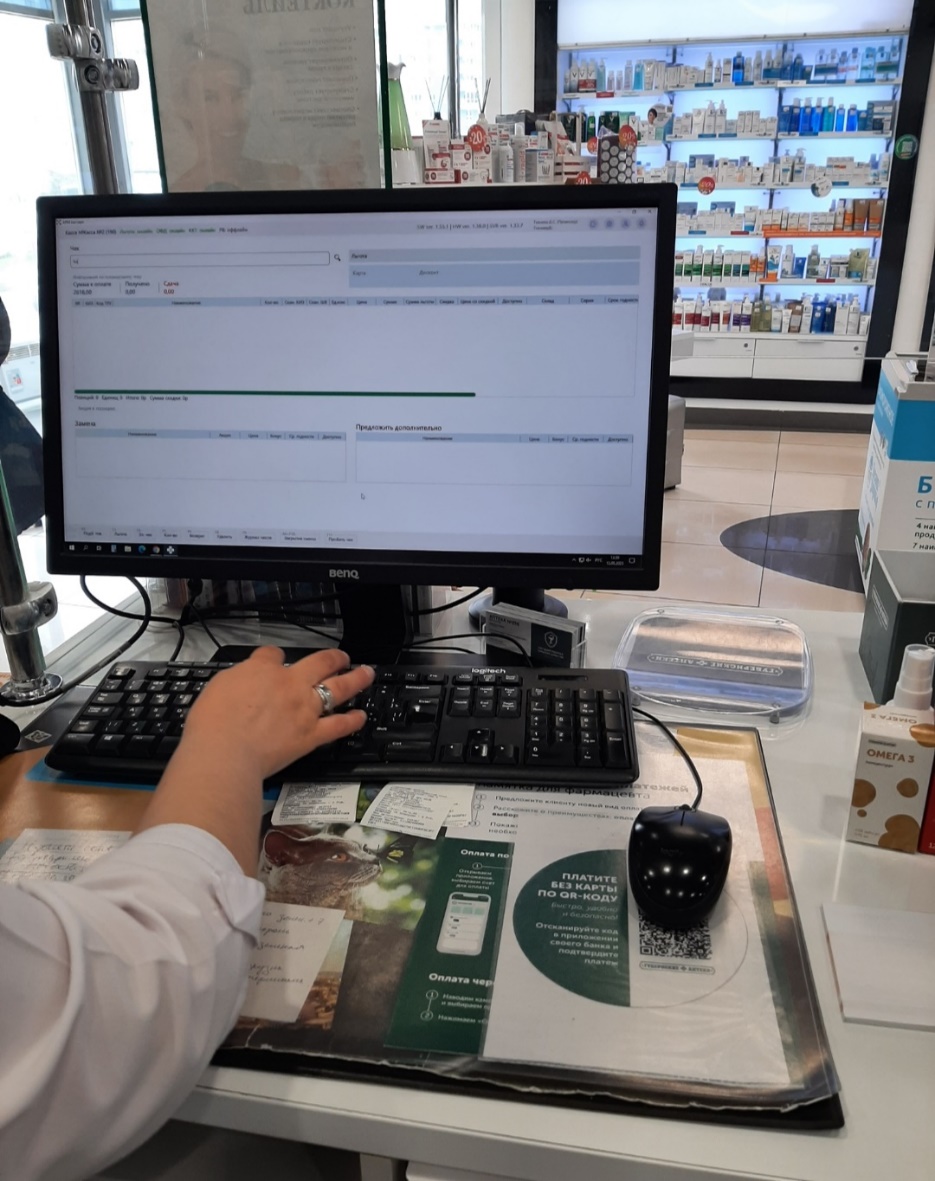 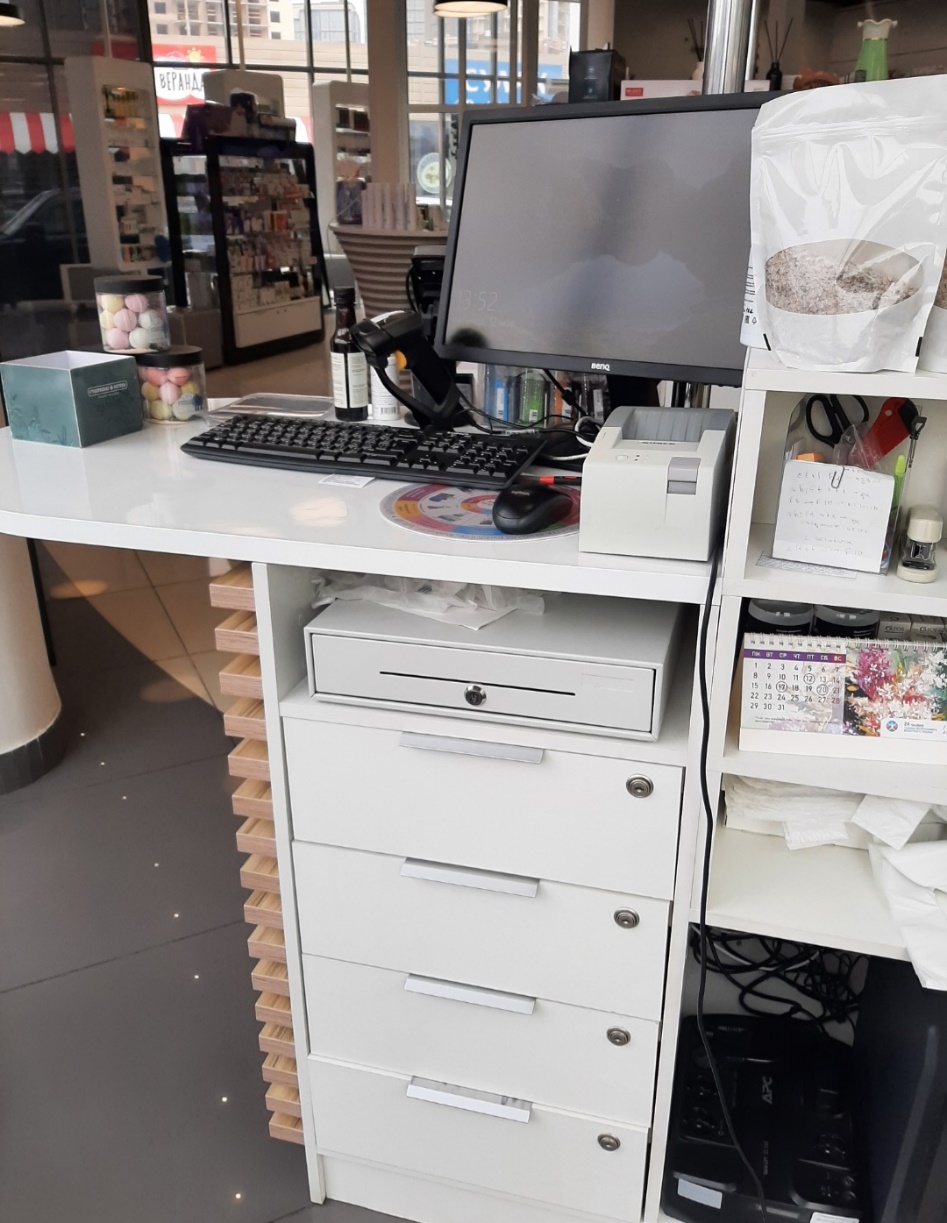 Рабочее место фармацевта оснащено необходимым оборудованием(компьютер,кассовое оборудованием,шкафами,стелажами)
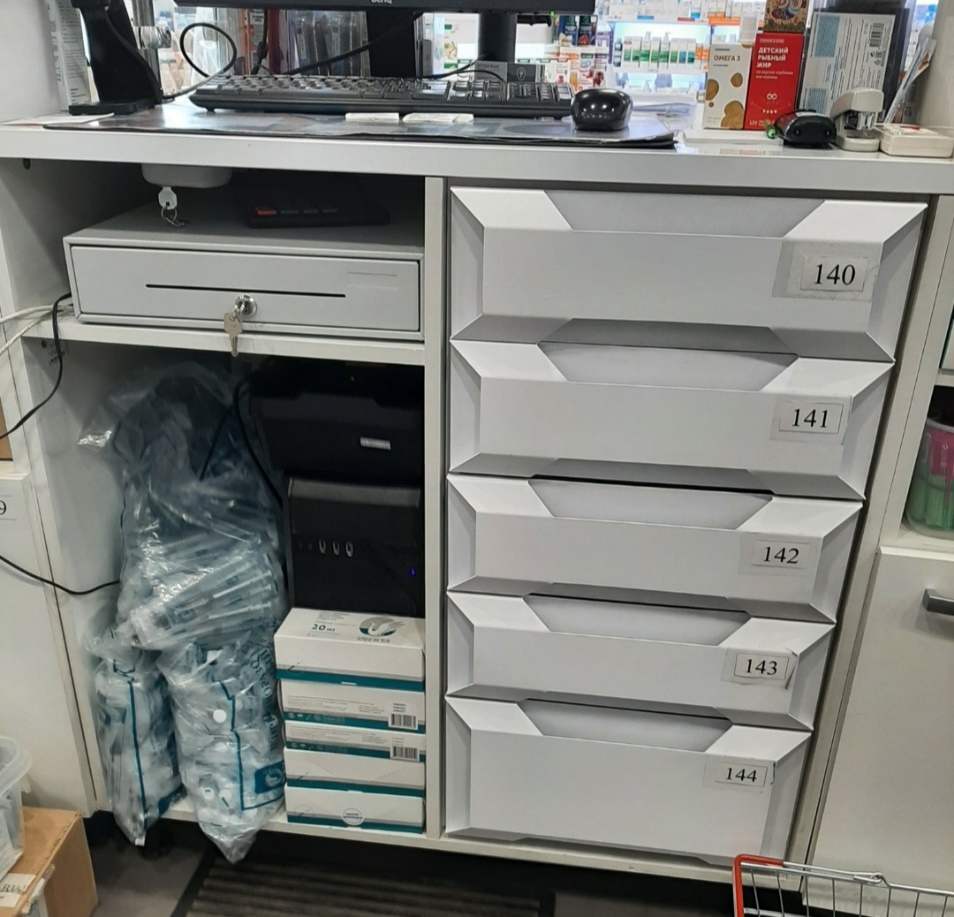 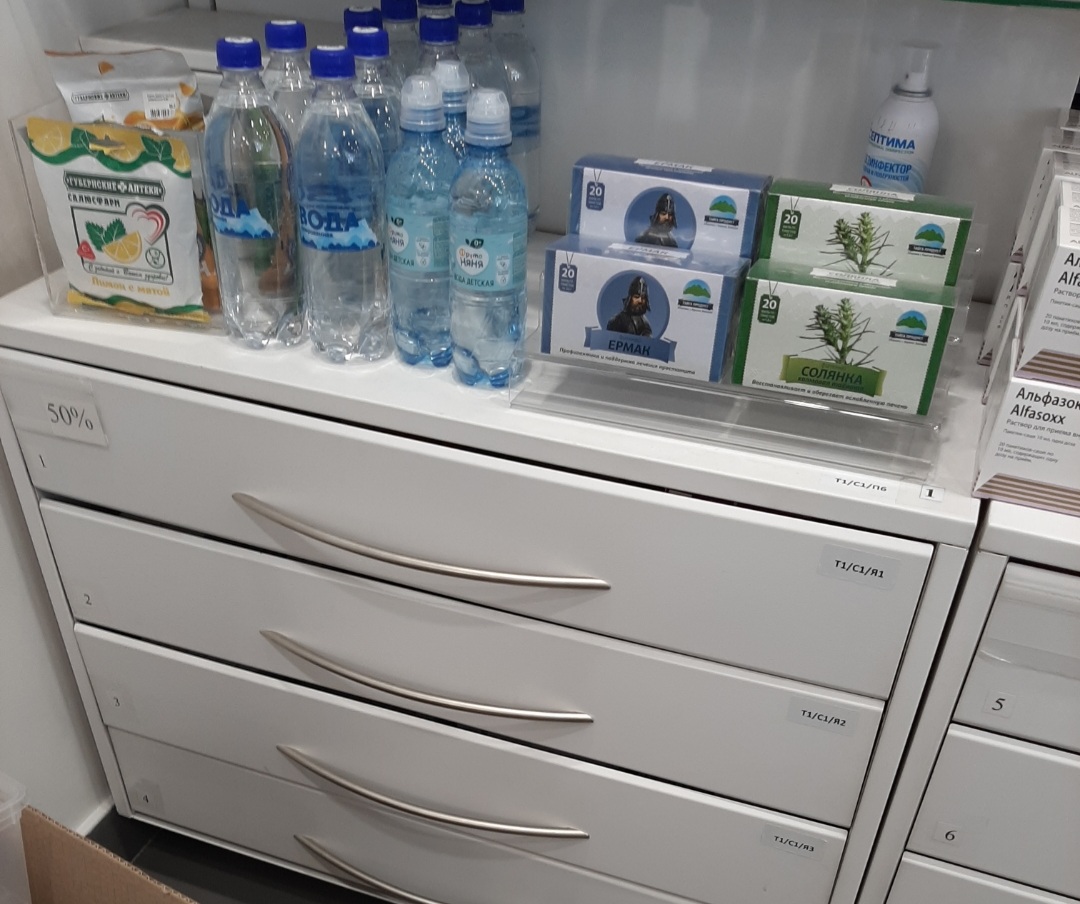 Хранение лп для отпуска
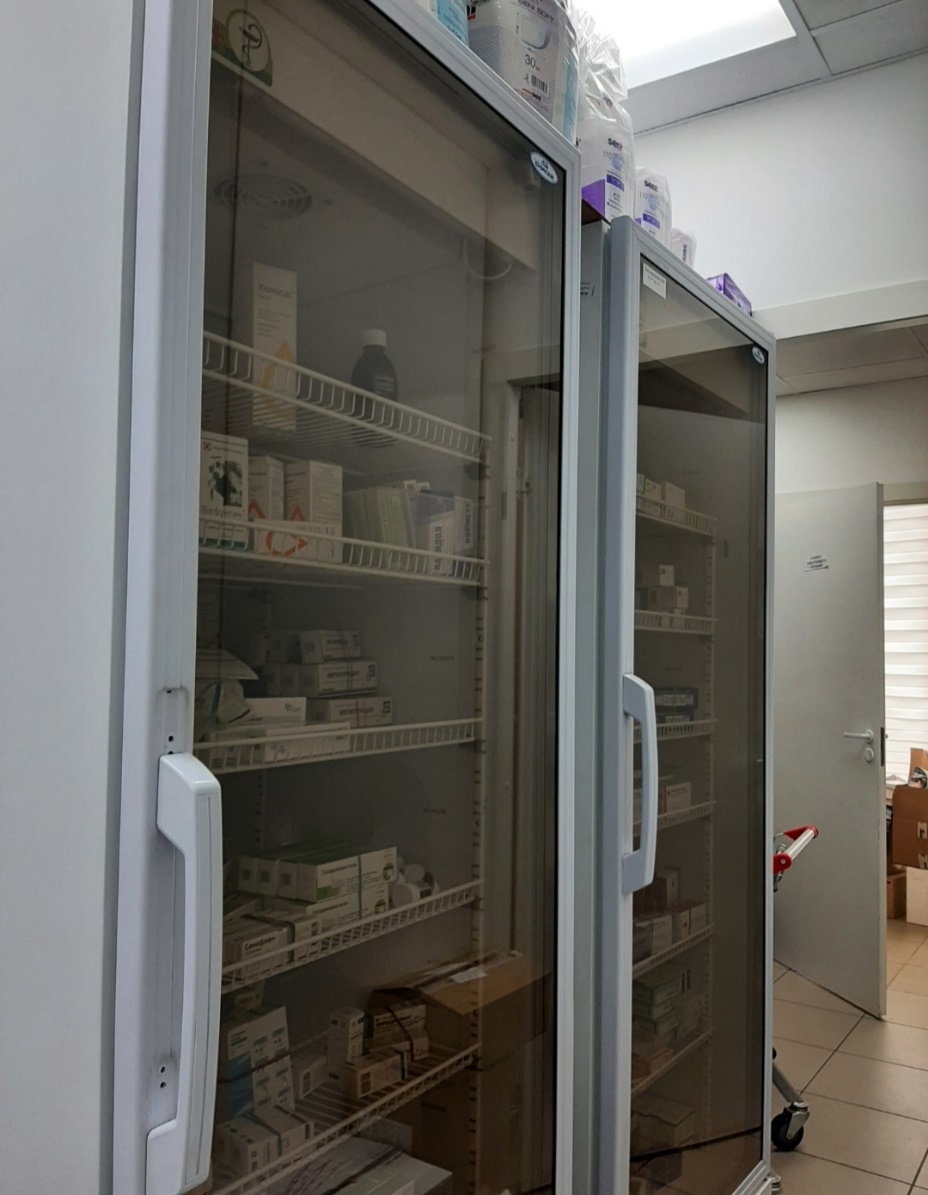 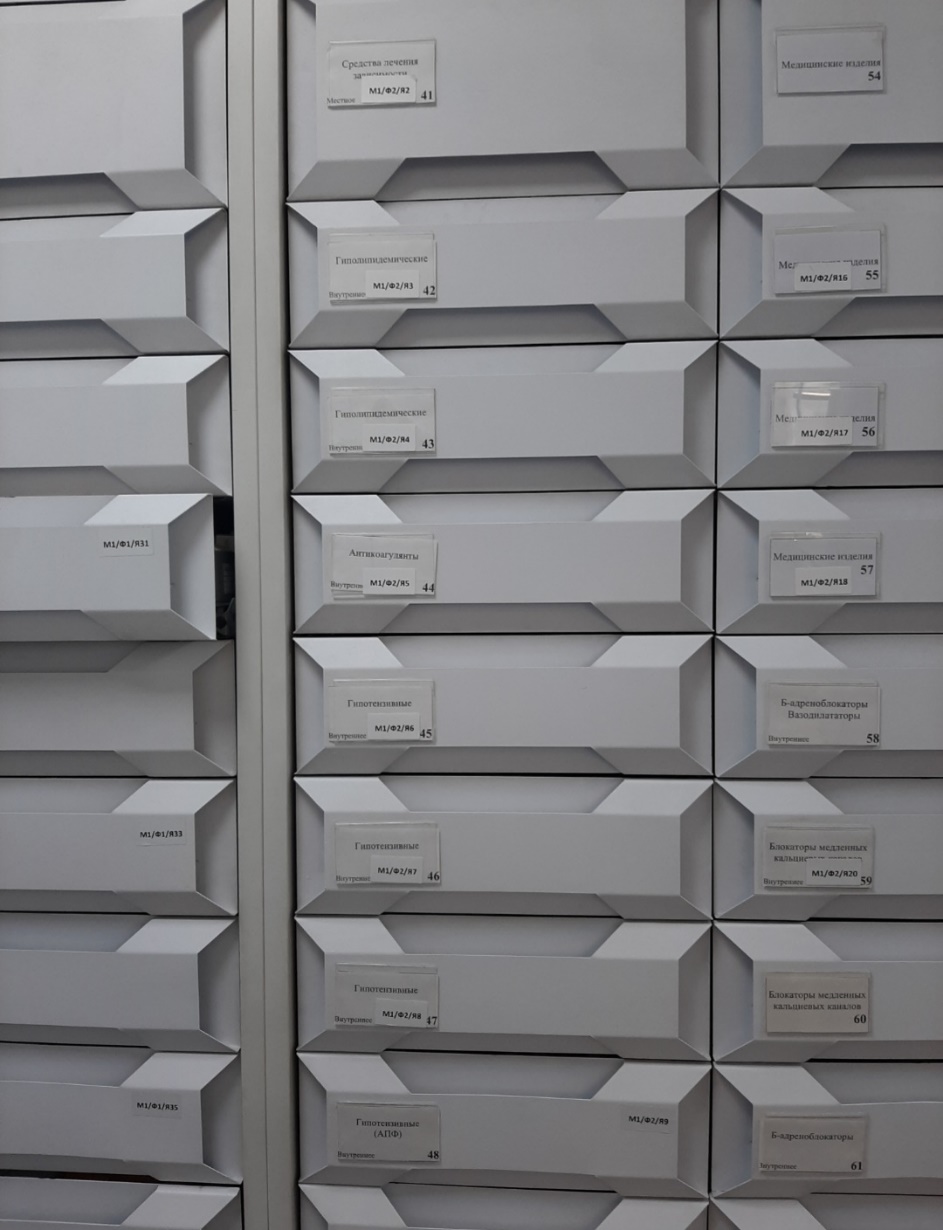 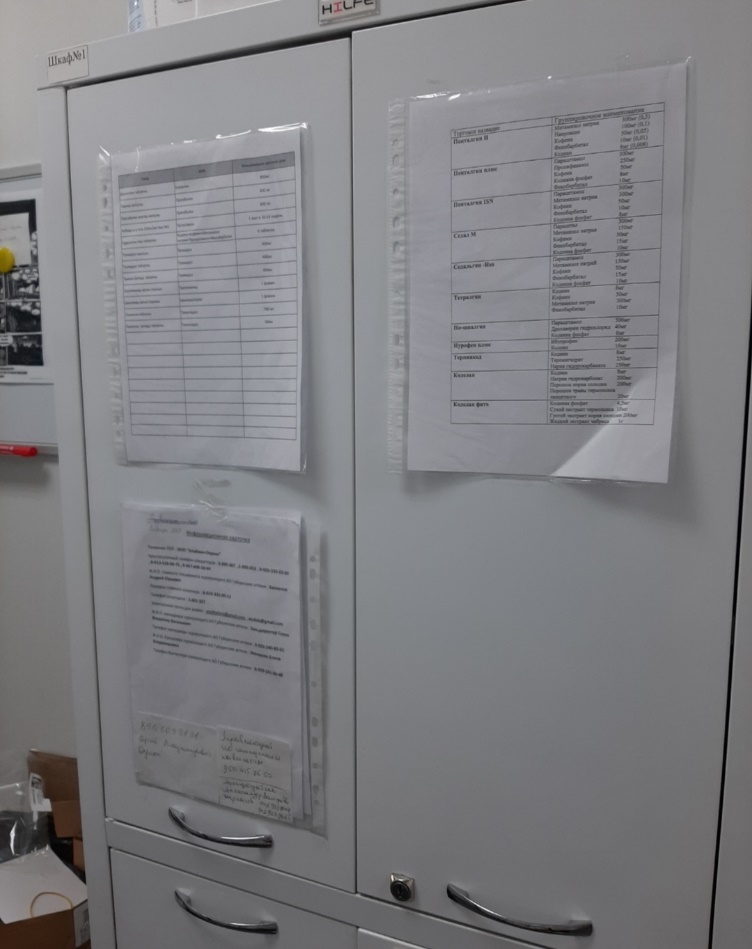 Соблюдаются следующие правила:На рабочем месте не должно быть предметов, которые не требуются в процессе работы;Каждый предмет должен иметь постоянное место;Все часто используемые в работе предметы должны находиться под рукой
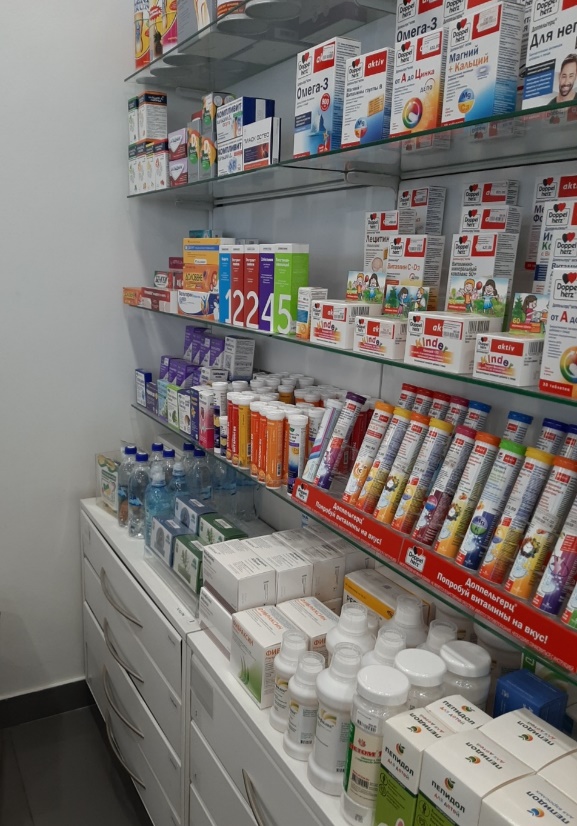 Спасибо за внимание!